Guided Pathways
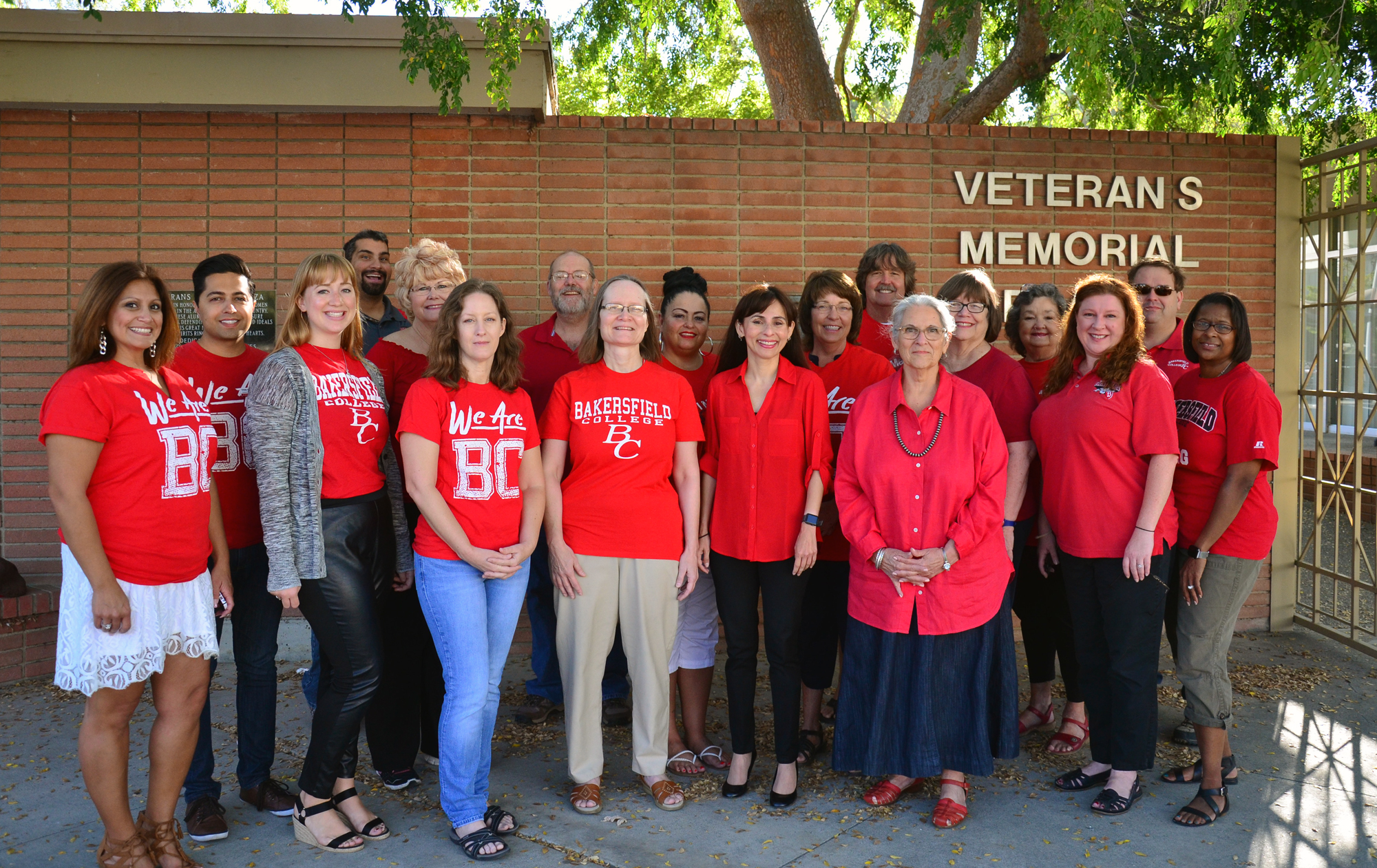 Presentation to College Council
November 18, 2016
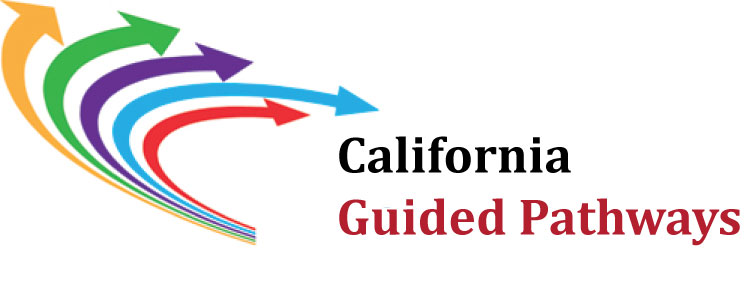 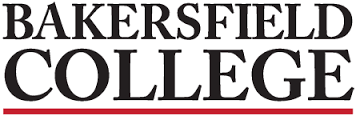 October 7, 2016
1
Guided Pathways
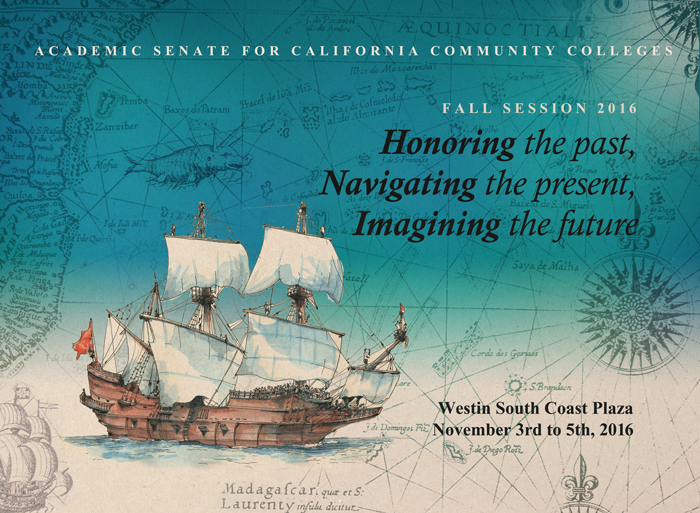 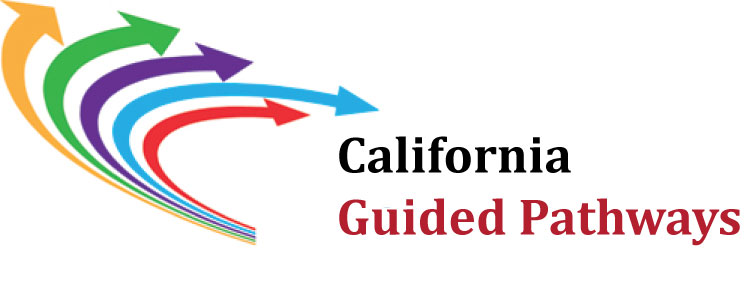 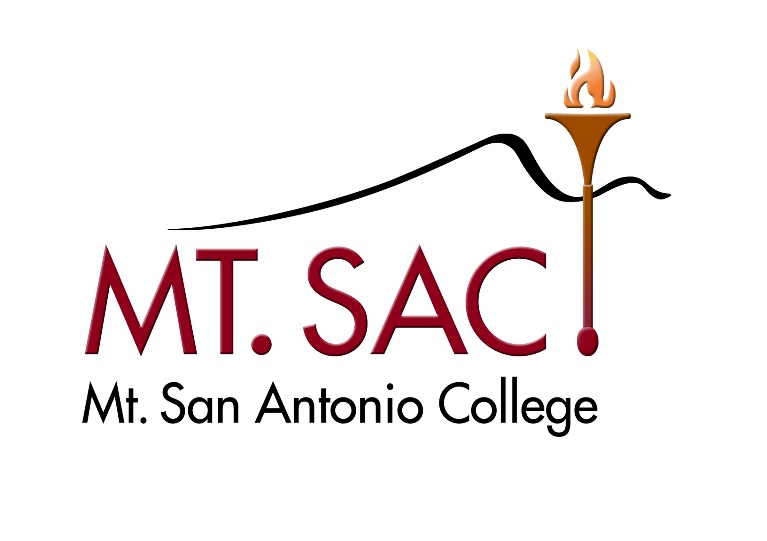 Presented by:
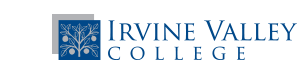 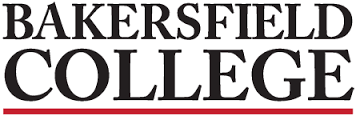 October 7, 2016
2
Guided Pathways
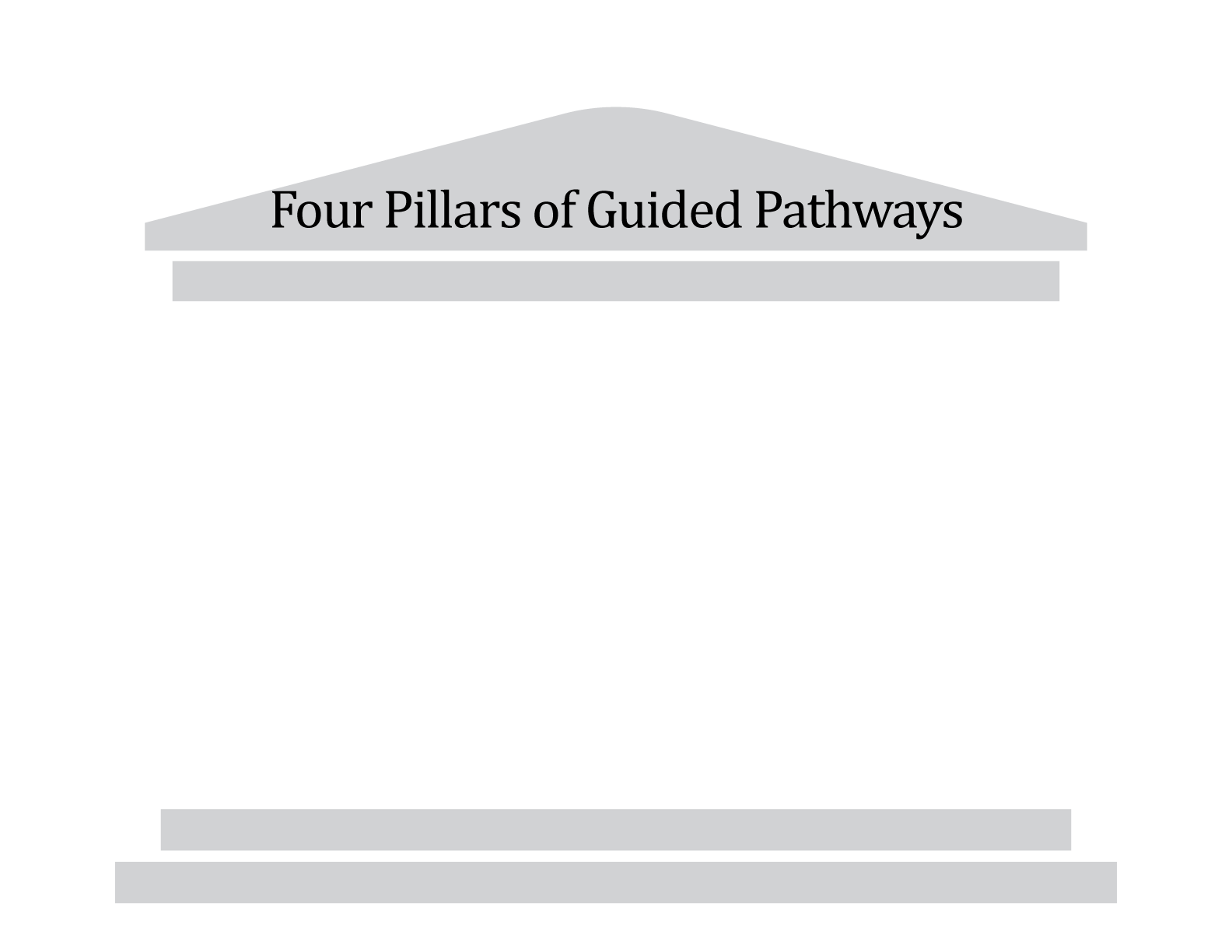 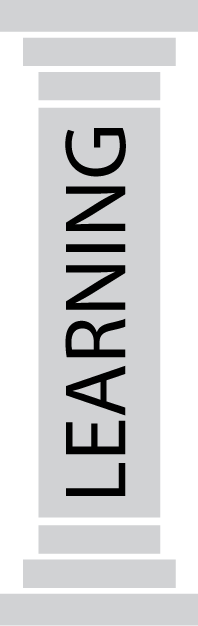 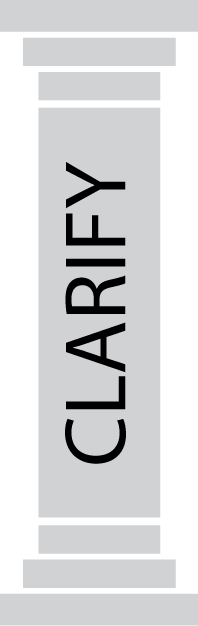 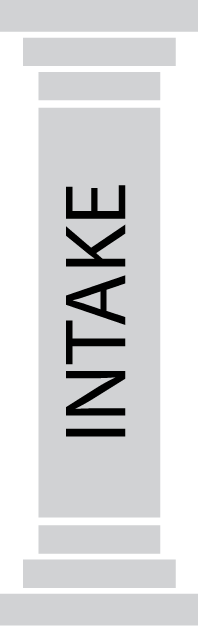 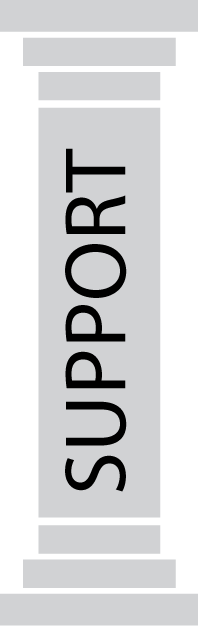 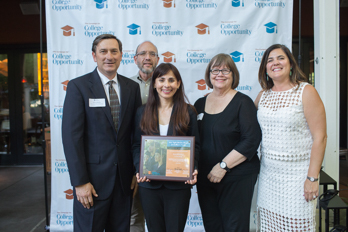 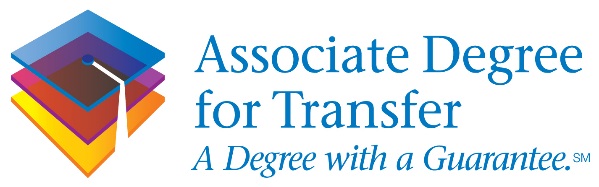 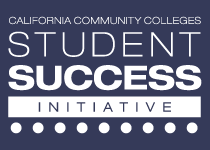 California Career 
Pathways Trust (CCPT)
Equity, Social Mobility, Economic Health
California Pathways – Redesigning California’s Community Colleges
SSSP
Guided Pathways
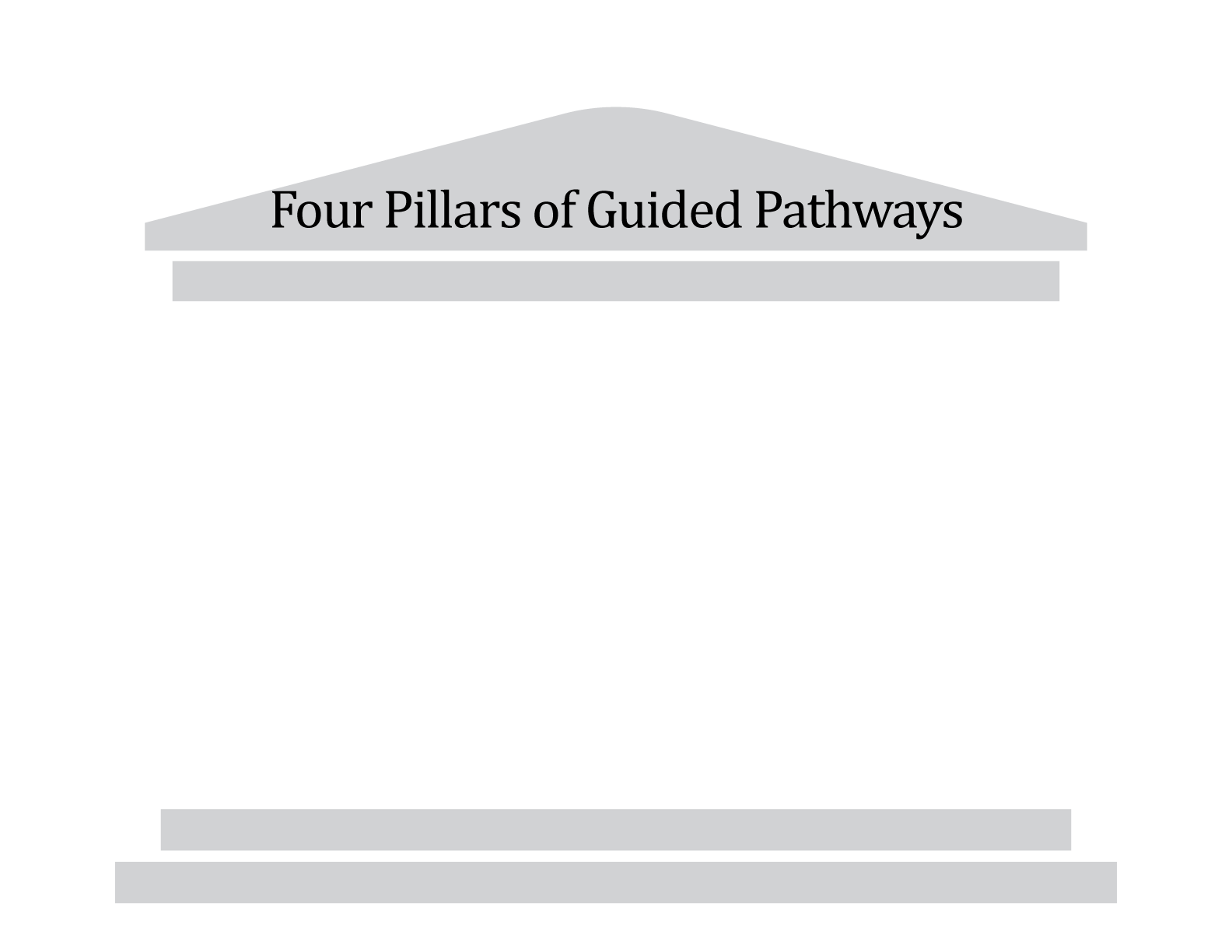 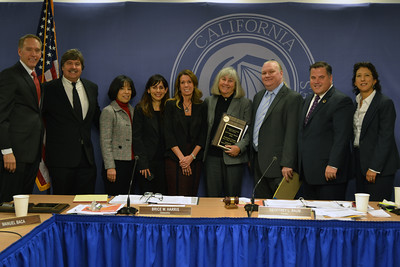 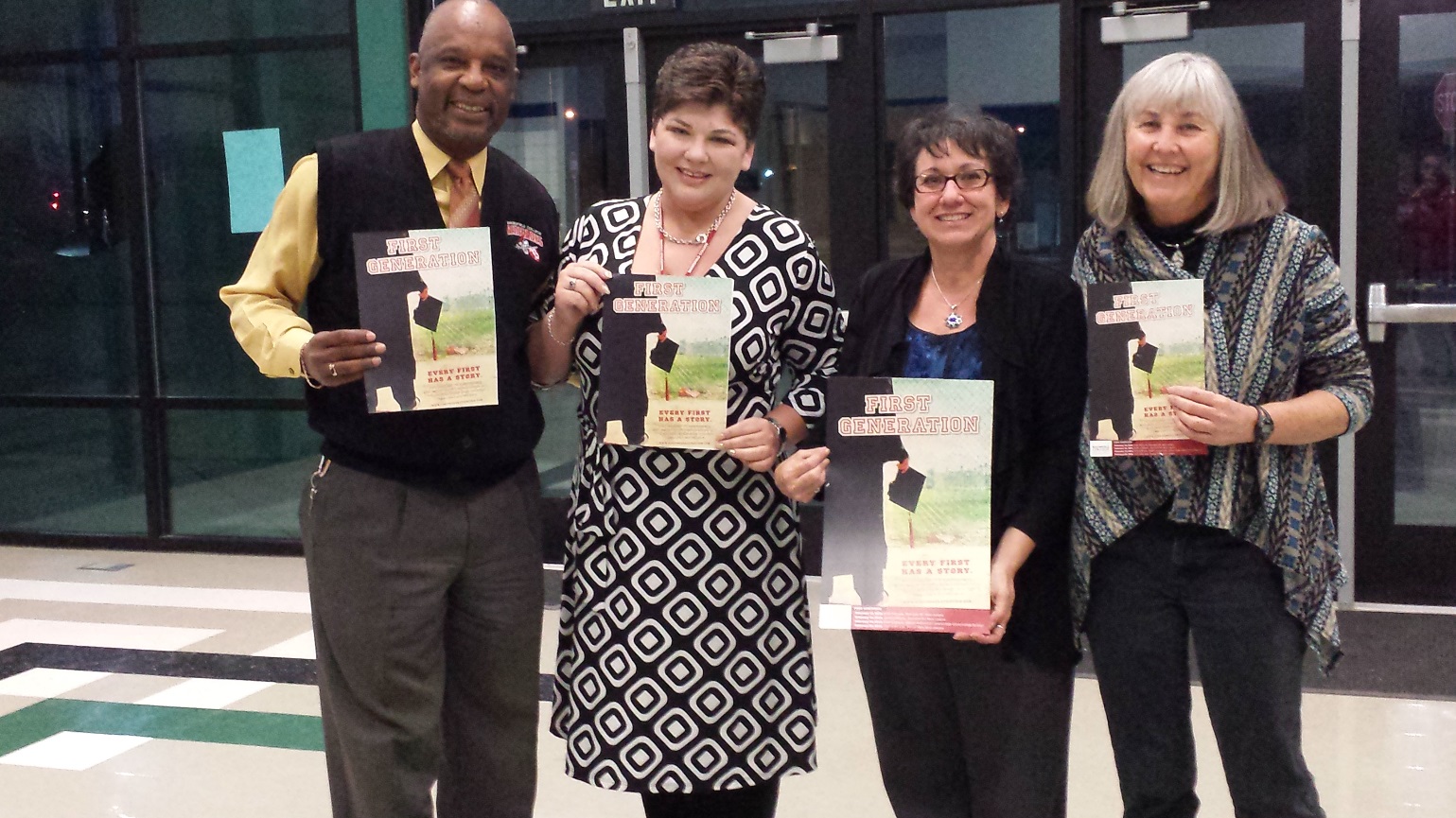 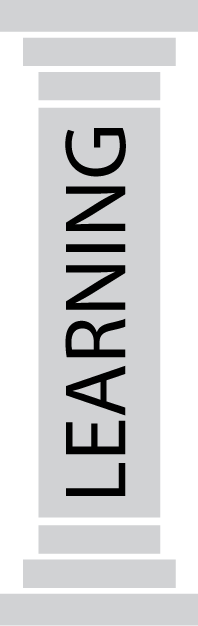 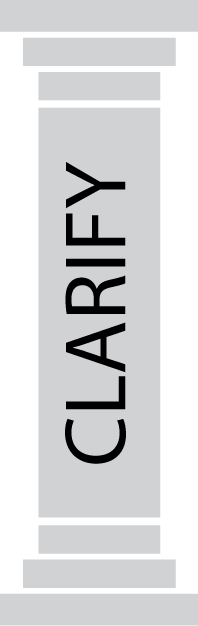 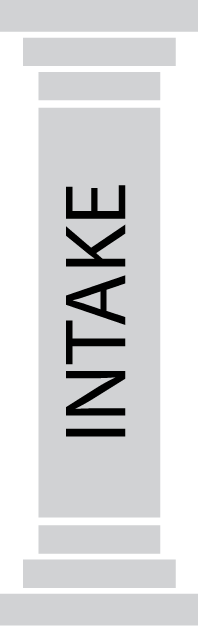 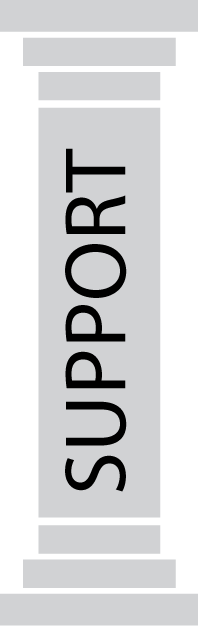 Making It Happen (MIH)
CAI
Equity, Social Mobility, Economic Health
California Pathways – Redesigning California’s Community Colleges
Guided Pathways
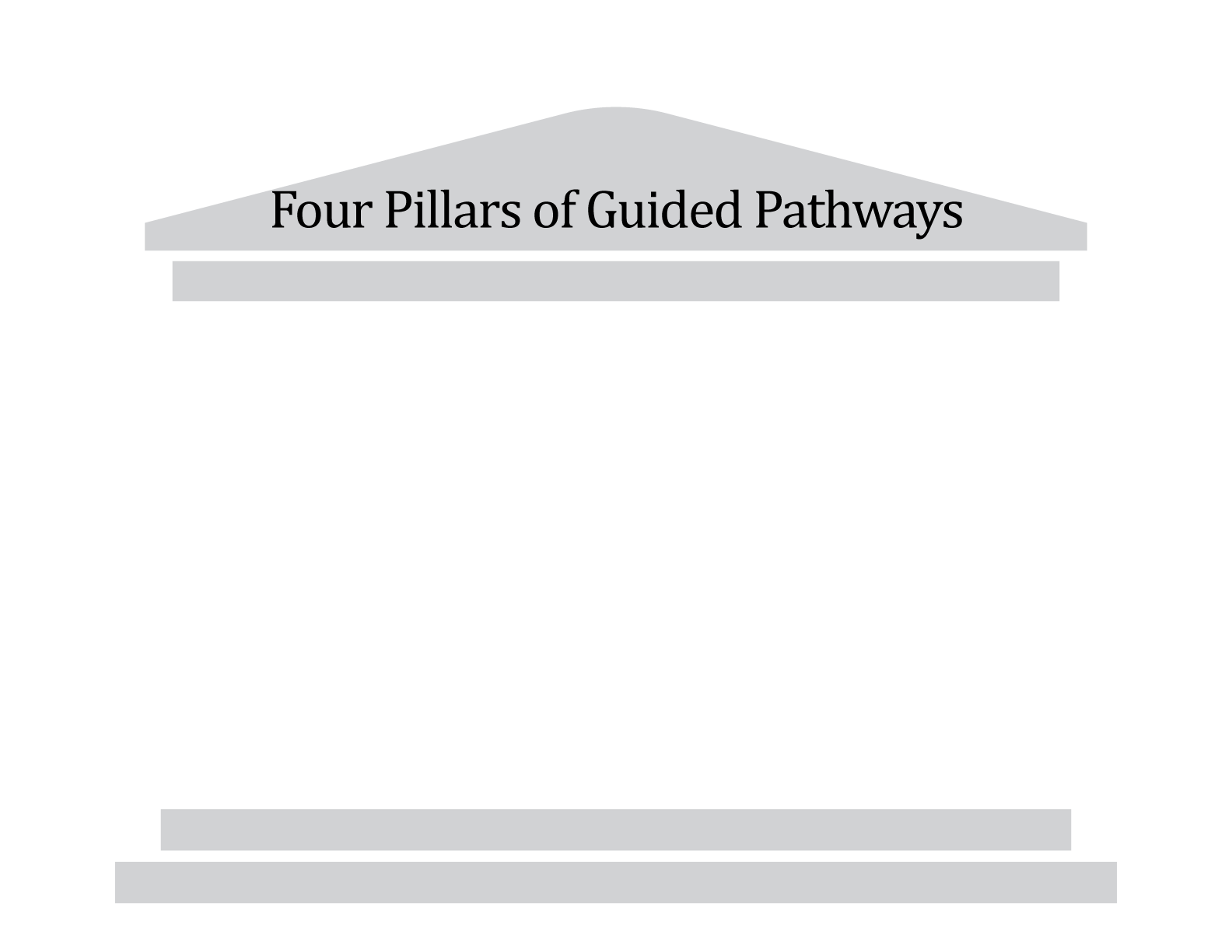 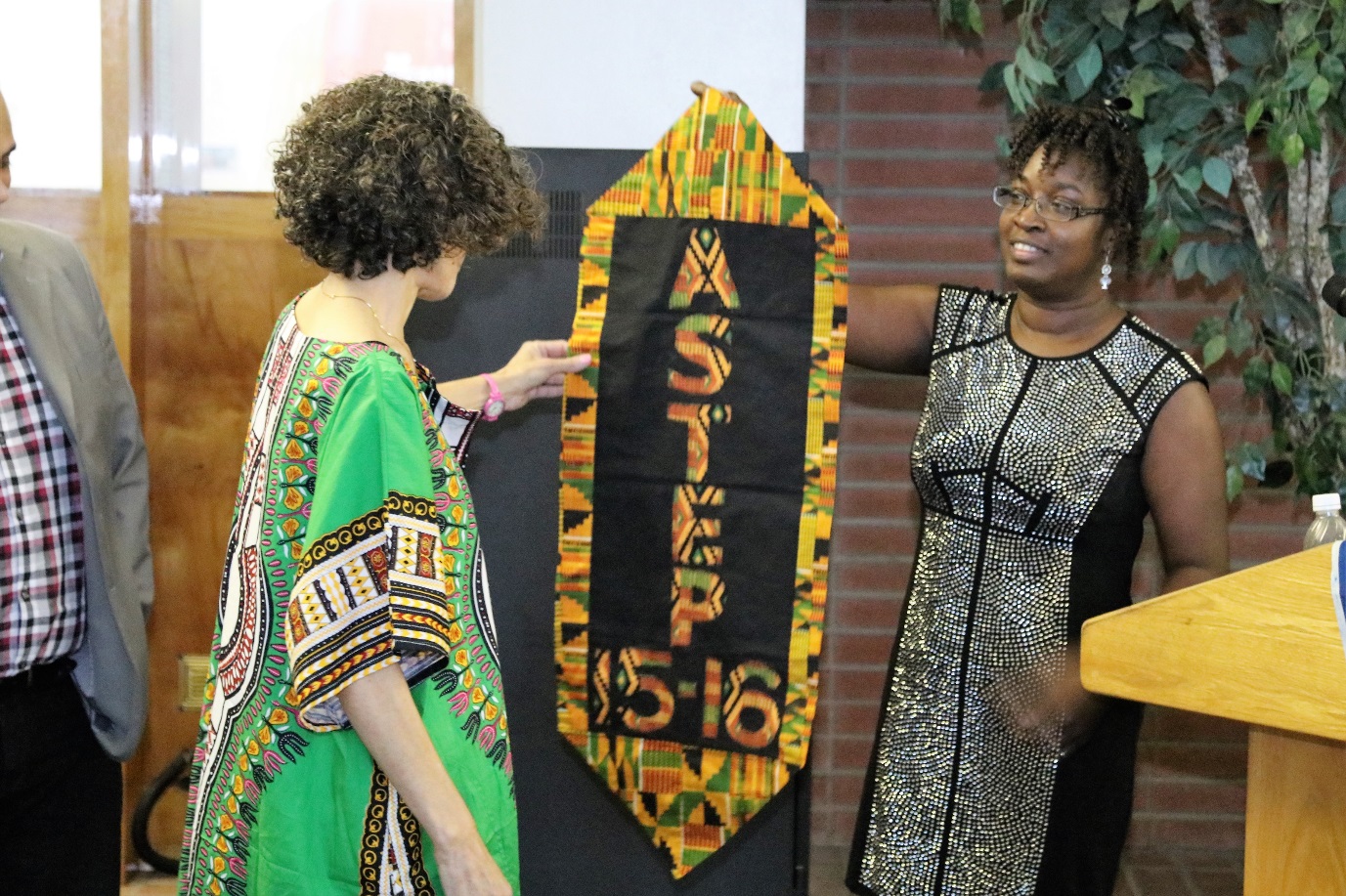 Tutoring
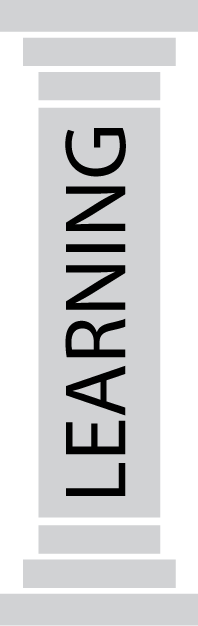 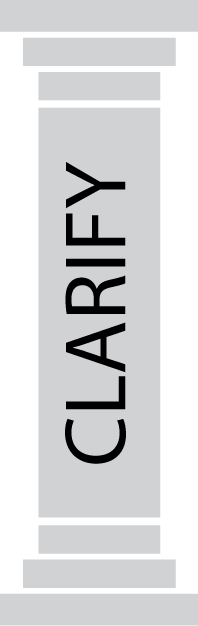 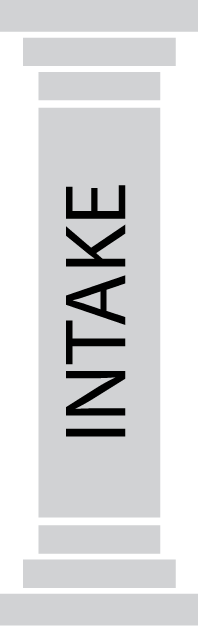 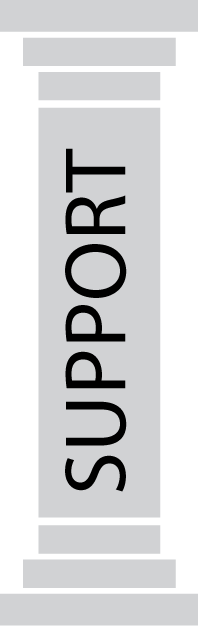 Writing Center
Supplemental Instruction
Extend the Classroom
Equity, Social Mobility, Economic Health
California Pathways – Redesigning California’s Community Colleges
Guided Pathways
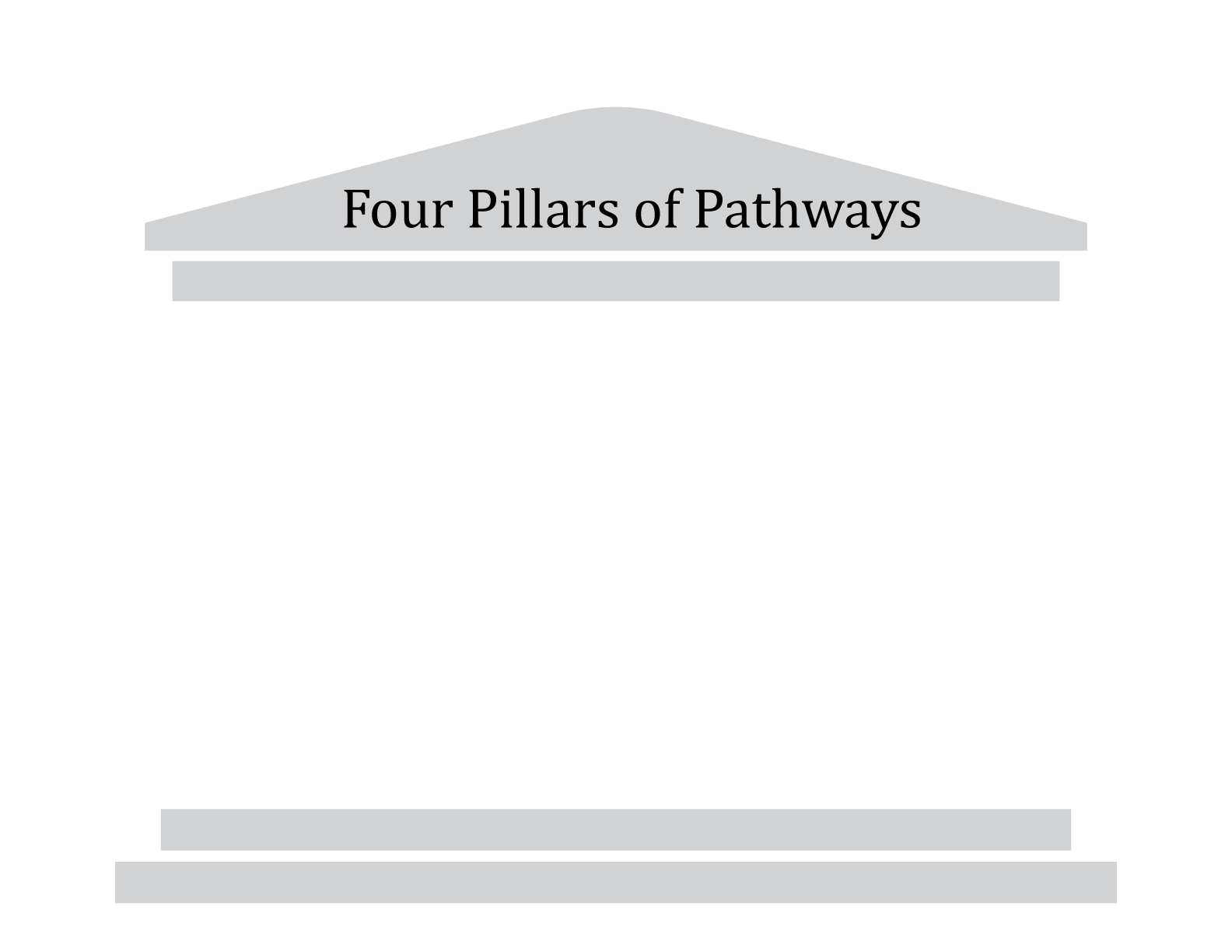 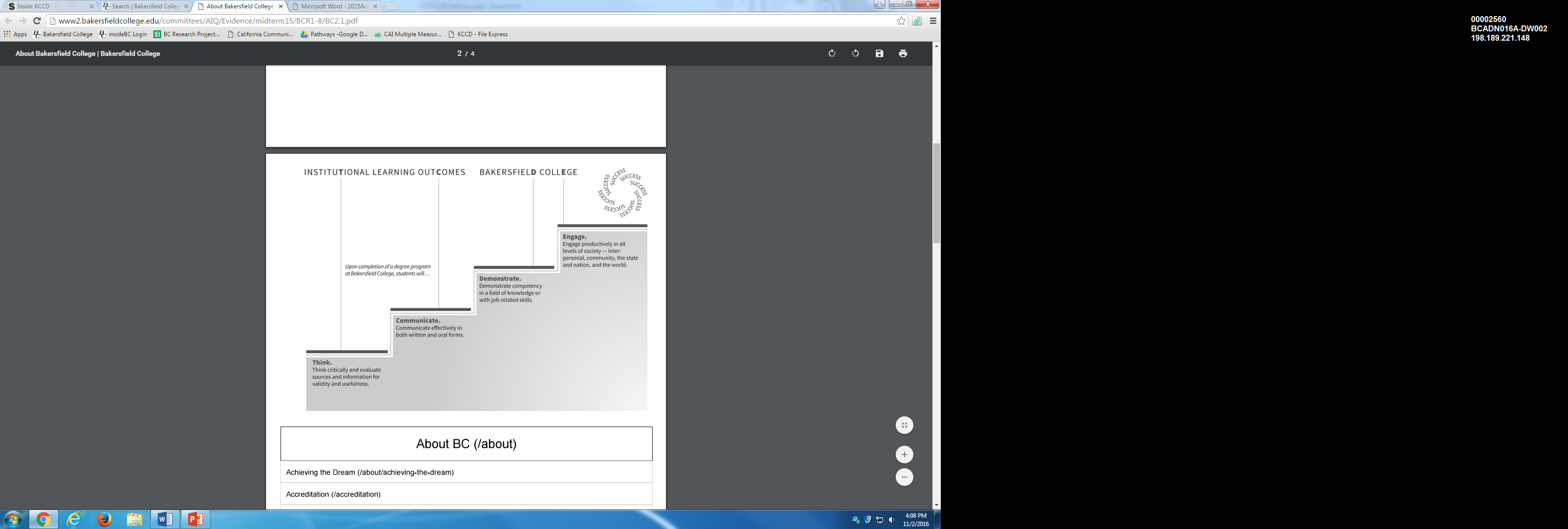 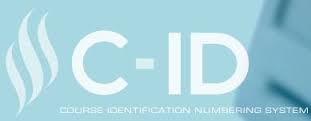 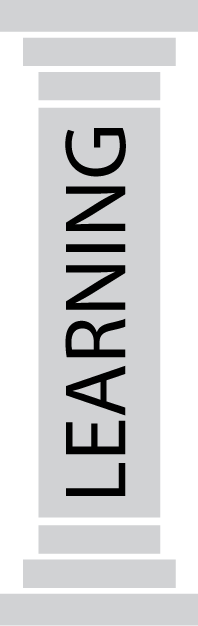 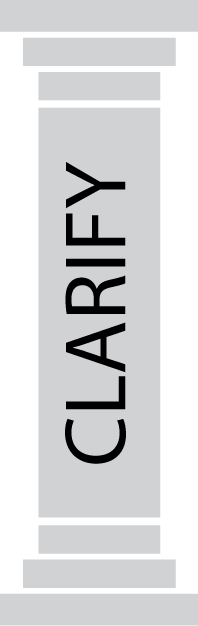 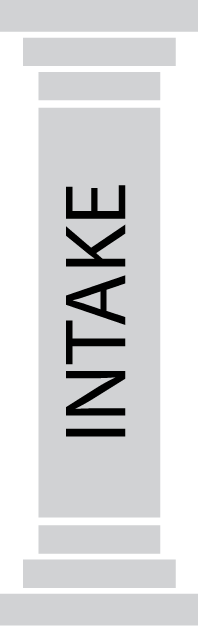 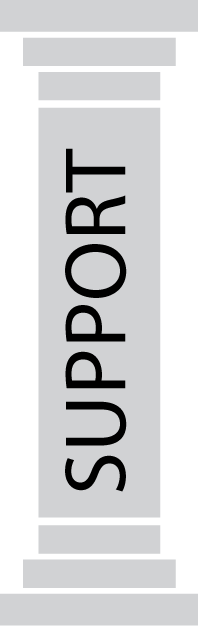 PLOs
ILOs
Equity, Social Mobility, Economic Health
California Pathways – Redesigning California’s Community Colleges